Kennisclip
Het Prodia-model
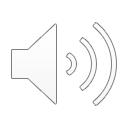 [Speaker Notes: Welkom bij deze kennisclip over het prodia-model. Mijn naam is Marjolein Van Bogaert en ik ben projectmedewerker bij het Prodia-team. In deze kennisclip neem ik jullie mee door de verschillende onderdelen van het Prodia-model.]
Het Prodia-model
Diagnostisch
Bio-psycho-sociale visie
3 bouwstenen
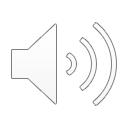 [Speaker Notes: Het Prodia-model is een algemeen diagnostisch model dat deel uitmaakt van het theoretisch deel van het Algemeen Diagnostisch Protocol. Het dient gebruikt te worden samen met de andere denkkaders. Het model omschrijft de algemene aspecten waar je bij elke leerling en context rekening mee houdt. Afhankelijk van de hulpvraag gebruikt de CLB-medewerker aanvullend ook andere theoretische modellen.  
Het Prodia-model loopt in lijn met de biopsychosociale visie die aan de basis ligt van de multidisciplinaire werking binnen CLB. Door de integratie van de ICF-componenten en wetenschappelijke inzichten in het model, voedt het mee het handelingsgericht diagnostisch traject met inbegrip van ICF-CY.]
Het Prodia-model
3 bouwstenen:

de leerling en zijn functioneren 
thuis- en leefcontext 
schoolcontext
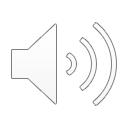 [Speaker Notes: De leerling leeft en ontwikkelt in een voortdurende wisselwerking met de schoolcontext enerzijds en de thuis- en leefcontext anderzijds. Deze drie bouwstenen van het Prodia-model beïnvloeden elkaar voortdurend. Aan de hand van het Prodia-model gaan CLB-teams op zoek naar een betere afstemming tussen wat de leerling nodig heeft en het aanbod op school, thuis, bij vrienden en in de bredere context… Deze afstemming is noodzakelijk zodat de leerling zijn doelen kan bereiken, zowel op korte- als op lange termijn. De factoren die in het Prodia-model zijn opgenomen, zijn van belang om bij elke hulpvraag van elke leerling in kaart te brengen. Het kan echter ook zijn dat er nog bijkomende factoren in kaart moeten worden gebracht, afhankelijk van de hulpvraag.]
Leerling en zijn functioneren
Vertrekken vanuit het hier & nu
Intern kompas  

Belevingswereld
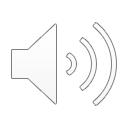 [Speaker Notes: Elke leerling heeft unieke eigenschappen, vaardigheden en toekomstverwachtingen. Het is belangrijk om te vertrekken vanuit hoe de leerling momenteel in deze school en thuis- en leefcontext functioneert en verder uit te bouwen en te versterken wat goed gaat. Het analyseren en in kaart brengen van problemen of belemmeringen is hierbij nooit een doel op zich. 
De leerling draagt een intern kompas, dit kompas staat voor de verschillende keuzes die de leerling maakt en die steeds meer richting en vormgeven aan zijn persoonlijke ontwikkeling. Leerlingen met een stevig verankerd intern kompas hebben een aantal waarden, doelen en interesses waar ze ten volle achter staan en die richtinggevend zijn bij keuzemomenten.  Ook de belevingswereld van de leerling, niet alleen wat hij denkt maar ook wat hij voelt, is een belangrijke bron voor het begrijpen van situaties, het formuleren van doelen, het maken van keuzes en het zoeken naar oplossingen.]
Leerling en zijn functioneren
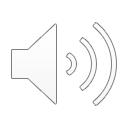 [Speaker Notes: De elementen die rond de leerling staan, zijn integraal overgenomen van het ICF-model, met uitzondering van de externe factoren die terug te vinden zijn in de andere bouwstenen.  
Binnen het Prodia-model staat de ontwikkeling van de leerling centraal. Hoe concreter we zicht krijgen op wat de leerling kan (diens vaardigheden), hoe gemakkelijker het is om in te schatten wat de leerling nodig heeft om zijn doelen te bereiken.  
Activiteiten zijn een onderdeel van iemands handelen. Bij participatie gaat het over de deelname aan het schoolleven en de bredere maatschappelijke context.  
Functies en anatomische eigenschappen zijn eigenschappen van het menselijk organisme. Deze zijn minder veranderbaar, maar daarom ook niet vaststaand.  
Onder persoonlijke factoren vallen zaken zoals motivatie, mindset, persoonlijke interesses en zelfconcept. Zelfconcept omvat naast een omschrijving over hoe de persoon zichzelf ziet,,, ook een waarde die de persoon hieraan geeft.]
Thuis- en leefcontext
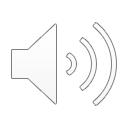 [Speaker Notes: Dan komen we aan de tweede bouwsteen van het Prodia-model: thuis- en leefcontext. Het is de eerste externe factor. Deze bouwsteen bestaat uit 3 elementen: opvoeding, sociaal netwerk van de leerling en de ouders en ten slotte het onderwijsondersteunend gedrag. 
 
De manier van opvoeden kan meer of minder gunstig zijn voor het welbevinden en het gedrag van een leerling thuis en op school en kan dus eerder een risico- of een beschermingsrol zijn. 
De opvoedingsrelatie is een wederzijdse relatie waarbij de invloed die ouders uitoefenen op hun kind even belangrijk is als de invloed die kinderen op hun ouders uitoefenen en waarbij ook niet-controleerbare elementen een rol spelen. In dat opzicht is het belangrijk in gesprek te gaan over hun visie op en beleving van opvoeden.  
 
Het sociale netwerk van een leerling, ouder of gezin bestaat uit al die mensen waarmee zij in zekere mate een warme relatie onderhouden. Het gaat daarbij niet alleen om het aantal mensen waarmee ze contact hebben, maar ook om een gevoel ergens bij te horen en zich vertrouwd te voelen met andere mensen. Het gehele sociale netwerk van personen heeft drie verschillende functies: praktische ondersteuning (zoals het uitvoeren van een klusje), psychologische of emotionele ondersteuning (een luisteren oor vinden bij iemand) en een normatieve functie (voorbeeldgedrag stellen of een rolmodel zijn voor iemand).  
 
Goed onderwijs zet in op ouderbetrokkenheid waarbij het gaat over en efficiënte samenwerking tussen school en ouders in functie van de optimale ontwikkeling, welbevinden en participatie van de leerling. Ouderbetrokkenheid toont zich in onderwijsondersteunend gedrag. Dit is het gedrag dat ouders stellen om bij te dragen aan de onderwijsdoelen van hun kind.  
​]
Schoolcontext
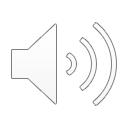 [Speaker Notes: De tweede externe bouwsteen is deze van de schoolcontext. Deze bouwsteen omvat ook 3 elementen: de school als leefgemeenschap, de relatie leerling-medeleerling en de onderwijsleersituatie.  
 
Leerkrachten zijn de spilfiguren voor de ontwikkeling van de leerling in de klas. Ze behoren tot de krachtigste beïnvloeders van het leerproces. Het is belangrijk dat leerkrachten zich bewust zijn van de impact die ze hebben op het leerproces van hun leerlingen en op basis hiervan handelen. 
Relaties met leeftijdsgenoten zijn van grote invloed op het welbevinden en de ontwikkeling. Binnen de klas leren zeer diverse leerlingen met elkaar samenleven zonder dat ze voor elkaars gezelschap hebben gekozen. Dit zorgt zowel voor kansen als voor uitdagingen.  
Naast wat er gebeurt op de klasvloer, is ook de ruimere context van de school belangrijk. Elke school is een leefgemeenschap die in verbinding staat met de thuis- en leefcontext van leerlingen en de bredere context. De school als leefgemeenschap stelt de school voor als een oefenterrein voor verschillende sociale en maatschappelijke vaardigheden en stelt dus alles in het werk om elke lerende zoveel mogelijk ontwikkelingskansen te bieden.]
Doelen
Korte termijn: realistisch & ambitieus

Lange termijn:
loopbaanperspectief
                     vs
kwaliteit van leven
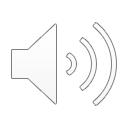 [Speaker Notes: Aan de rechterkant van het Prodia-model staan de doelen: dit zijn doelen waarnaar de leerling kan streven zowel binnen als buiten de context van onderwijs. Wie of wat wil de leerling zijn of worden? Welke specifieke vaardigheden wil hij ontwikkelen? 
Vaak wordt diagnostiek ingeschakeld als de leerling of betrokken actoren niet meer weten hoe het verder moet. Het bepalen van haalbare kortetermijndoelen en de concrete acties die nodig zijn om deze te bereiken is een belangrijke stap naar verandering en groei. Deze doelen zijn best realistisch, zodat de kans op succeservaring groot is en dit succes iedereen motiveert voor de volgende stap. Ze mogen ook ambitieus zijn zodat ze het geloof voeden in de veranderingsmogelijkheden van een leerling en zijn context en in een positieve evolutie. 
Binnen onderwijs streeft men altijd naar een optimaal welbevinden en participatie aan onderwijs en maatschappij, met andere woorden, het loopbaanperspectief. Wat dit voor een leerling in ontwikkeling inhoudt, is erg individueel maar omvat steeds de drie domeinen kwalificatie, socialisatie en persoonsvorming. Onder de streefdoelen van de leerling zelf, kiezen we voor kwaliteit van leven. Het concept ‘kwaliteit van leven’ focust op wat belangrijk en wenselijk is vanuit het perspectief van de betrokken leerling. Het doel van het bepalen van iemands levenskwaliteit is om de dingen die op een bepaald moment betekenisvol (kunnen) zijn in het leven van een persoon, te behouden en te optimaliseren en de dingen die de levenskwaliteit negatief beïnvloeden, te verbeteren. Het concept ‘kwaliteit van leven’ is ontstaan vanuit de begeleiding van personen met een verstandelijke beperking. In dit model gebruiken we het ruimer. Ook voor andere leerlingen is het zinvol om de focus op streefdoelen binnen onderwijs aan te vullen met persoonlijke streefdoelen.]
Macroniveau
Chronosysteem
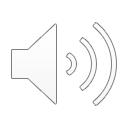 [Speaker Notes: Dan komen we aan bij het laatste onderdeel van het prodia-model: het macroniveau en het chronosysteem.  
Naast de factoren die op een directe of indirecte manier het functioneren van een leerling beïnvloeden, heeft ook de bredere maatschappij invloed op de leerling zelf, zijn thuis- en leefcontext en de schoolcontext. Dit noemen we het macroniveau. Zo is bijvoorbeeld de wachttijd voor hulpverlening een factor op macroniveau die een impact heeft op het functioneren van een leerling.  
Met het chronosysteem doelen we op een tijdsaanduiding. Binnen diagnostiek focussen we hoofdzakelijk op het hier en nu. Sommige gebeurtenissen uit het verleden hadden echter zo’n grote invloed op de leerling of zijn context dat ze ook nu nog een belangrijke factor zijn om mee in kaart te brengen. Denk maar aan hoe het veranderen van woonplaats of school op sommige leerlingen een positieve en op andere een negatieve invloed kan hebben. Het chronosysteem gaat niet enkel over de invloed van gebeurtenissen in het verleden op het hier en nu. Soms zijn er ook onzekerheden over de toekomst die een belangrijke rol spelen binnen het huidig functioneren van een leerling: bijvb. de impact van een chronische ziekte of een degeneratieve stoornis OF leerlingen die onzeker zijn over hun verblijfstatus.]
LEER BIJ
Mee(r) met Prodia?
Kennisclip: 
Uitbreiding van zorg 

Leermodule 
Introductie ICF-CY
AAN DE SLAG
NOG MEER WETEN
Invulblad Prodia-model
Webinar Prodia-model
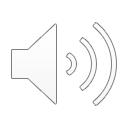 [Speaker Notes: Hierbij zijn we aan het einde van deze kennisclip gekomen. Wil je graag zelf aan de slag met het Prodia-model? Hier vind je een leeg sjabloon dat je kan afdrukken en kan meenemen naar je teamoverleg om te komen tot overzicht, inzicht en uitzicht voor jouw eigen casus. Wil je graag meer bijleren, check dan zeker onze kennisclip rond uitbreiding van zorg en de leermodule van ICF. Wil je graag nog meer weten, hier vind je de volledige webinar van het Prodia-model.]